A Place to Be
To Be Free
To Be Questioning
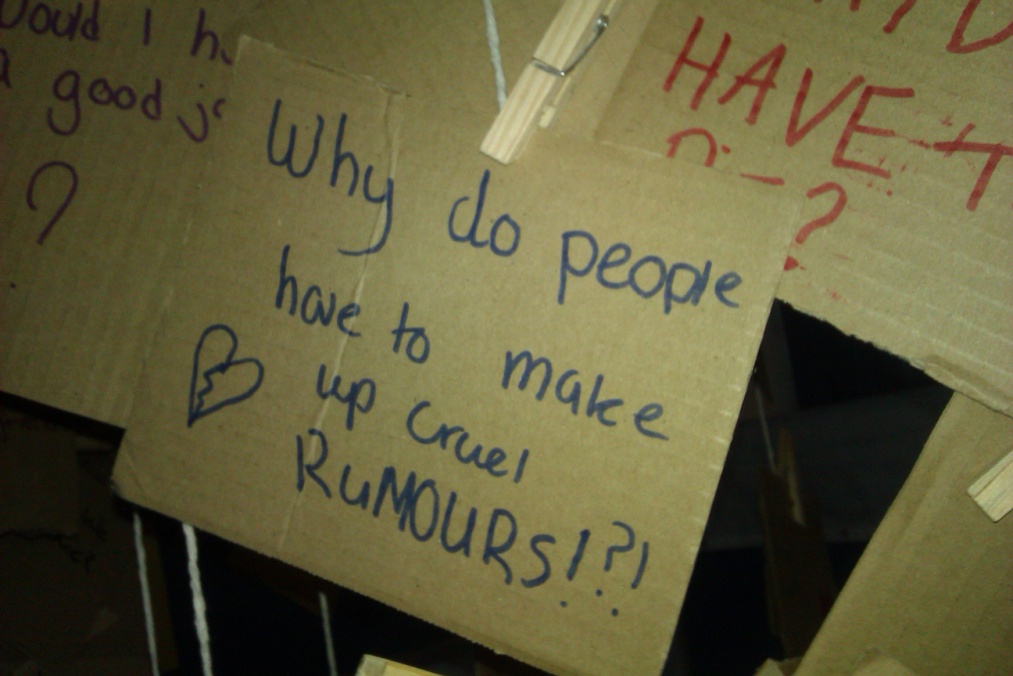 To be myself
To be remembering
To be Compassionate
To be forgiven
To be Thankful
To be Hopeful